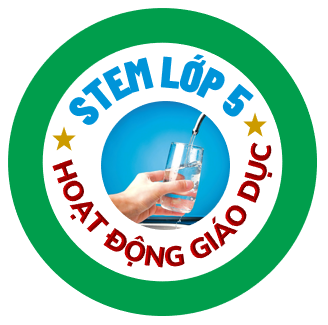 STEM
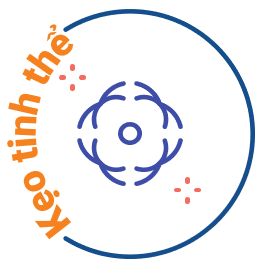 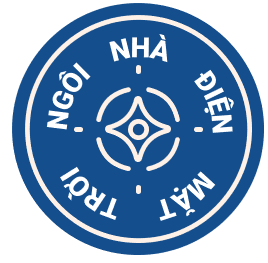 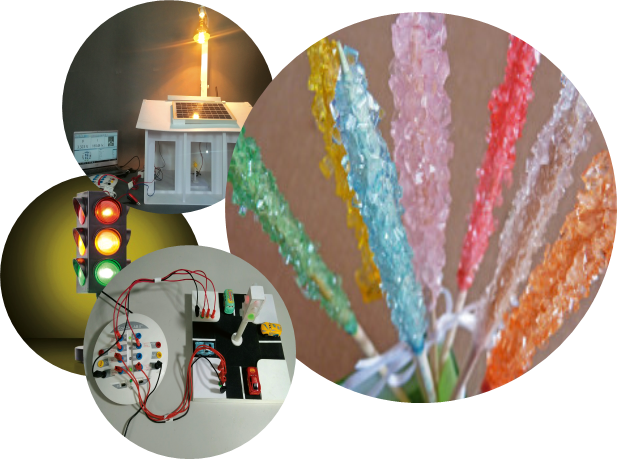 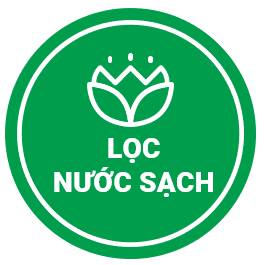 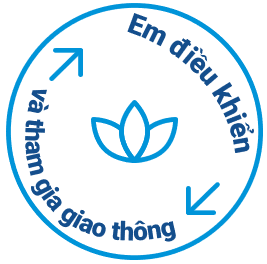 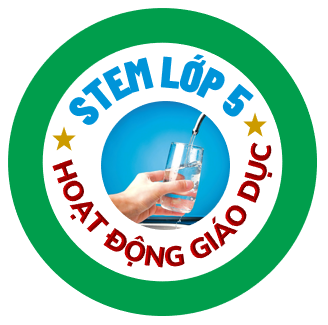 ÔN TẬP KIẾN THỨC
CÂU HỎI 1
Nước chiếm bao nhiêu % bề mặt Trái Đất?
B. 70%
A. 60%
C. 80%
D. 90%
[Speaker Notes: Bấm chuột vào phương án. Phương án đúng ô đáp án chuyển màu đỏ, sai màu cam. Sau đó GV giải thích thêm]
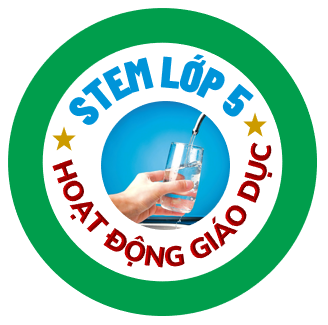 ÔN TẬP KIẾN THỨC
CÂU HỎI 2
Kể tên các tác nhân gây ra ô nhiễm nguồn nước?
Rác thải sinh hoạt, nước rác công
nghiệp, các chất ô nhiễm trên mặt đất
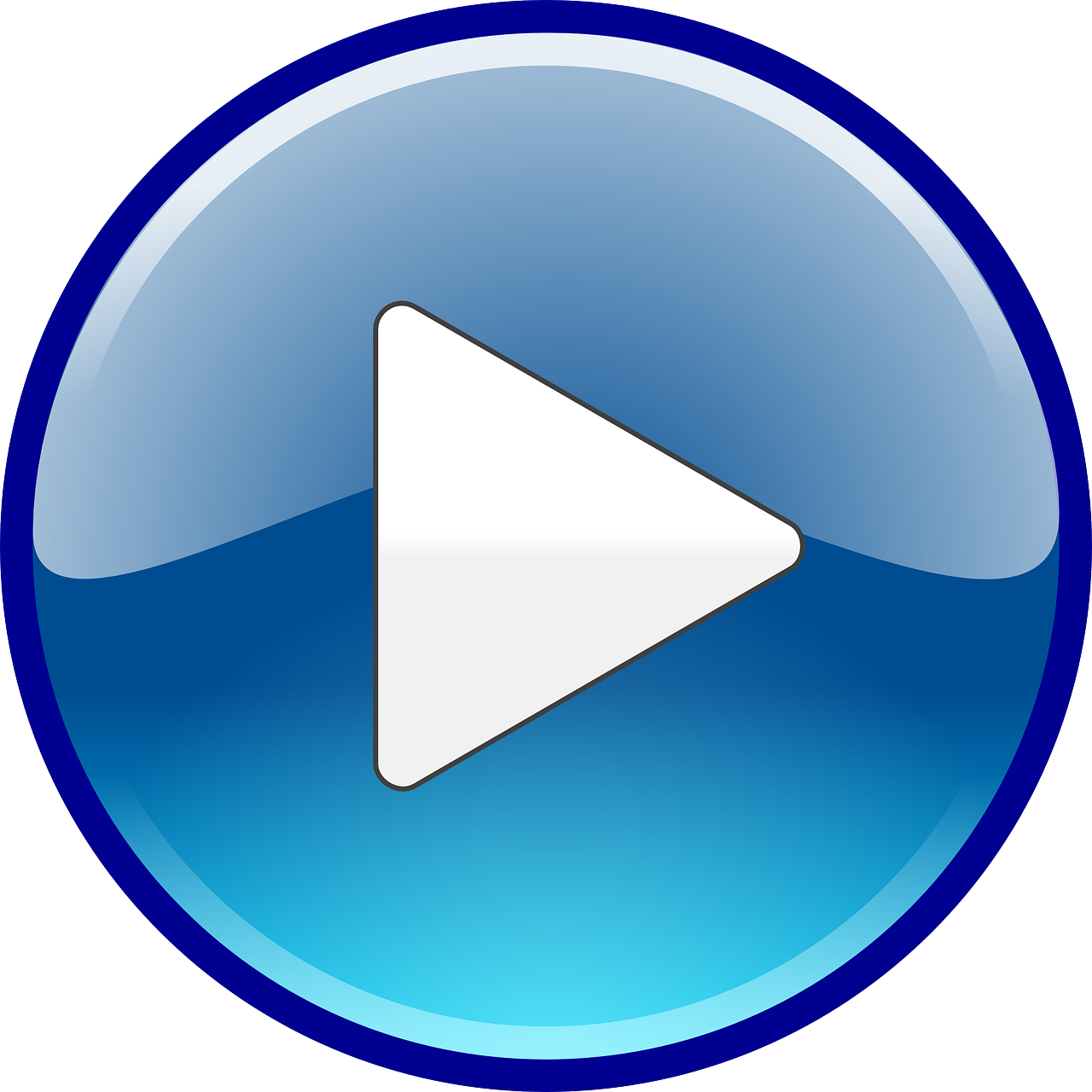 ĐÁP ÁN
[Speaker Notes: Bấm chuột vào nút Đáp án]
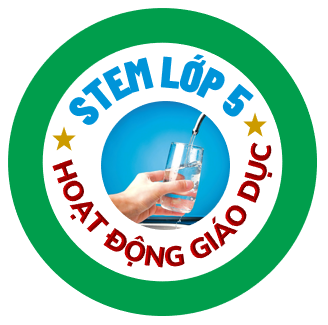 ÔN TẬP KIẾN THỨC
CÂU HỎI 3
Hiện tượng ô nhiễm nước xảy ra khi nào?
Các loại hoá chất độc hại, các loại vi khuẩn gây bệnh, virut, kí sinh trùng phát sinh từ các nguồn thải khác nhau được đẩy ra các ao, hồ, sông, suối hoặc ngấm xuống nước dưới đất mà không qua xử lí
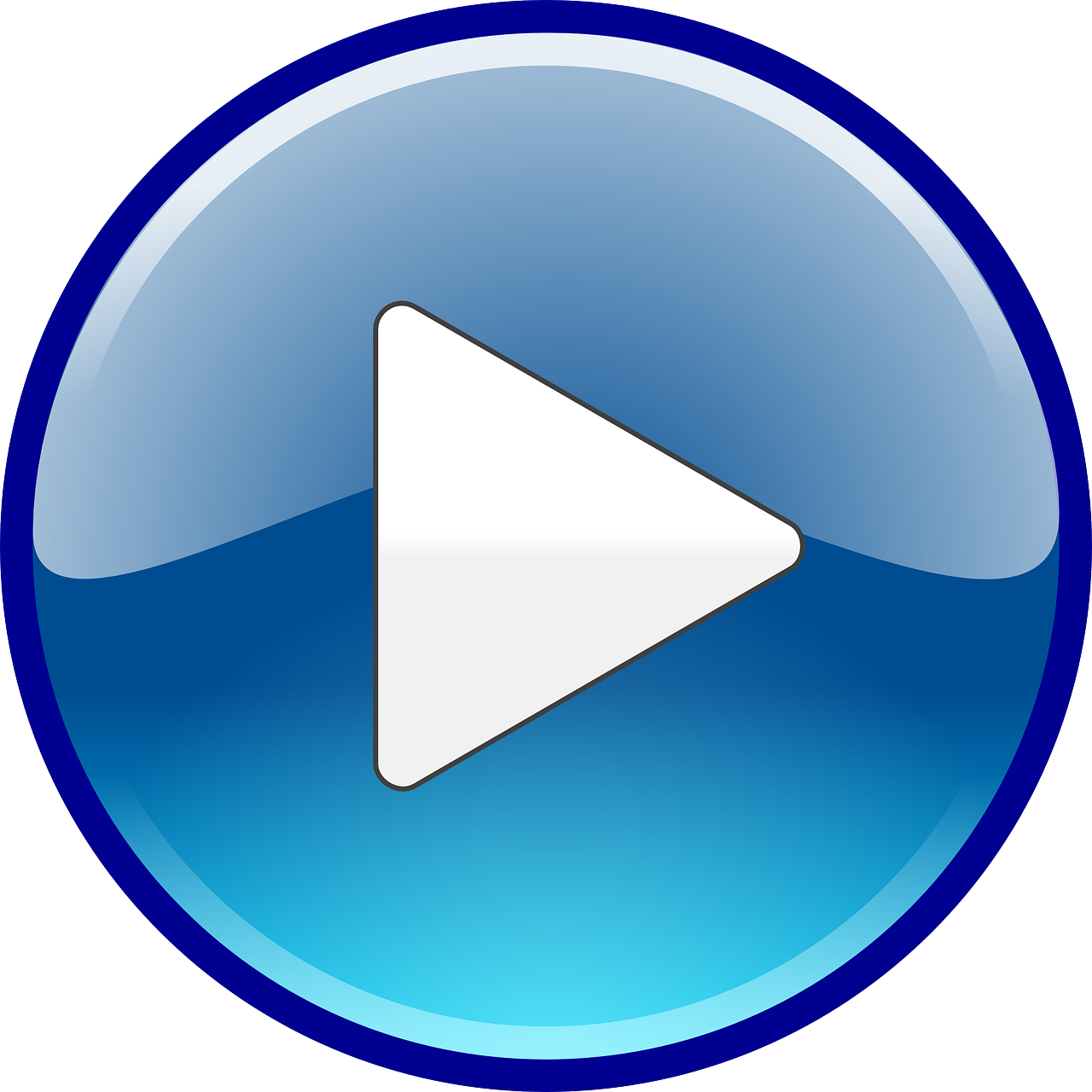 ĐÁP ÁN
[Speaker Notes: Bấm chuột vào nút Đáp án]
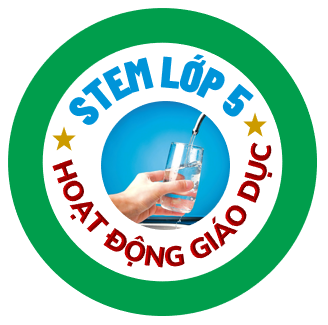 CHỦ ĐỀ 3: LỌC NƯỚC SẠCH
Tiết 3
THỰC HIỆN GIẢI PHÁP LỌC NƯỚC SẠCH
[Speaker Notes: GV giới thiệu về bài học]
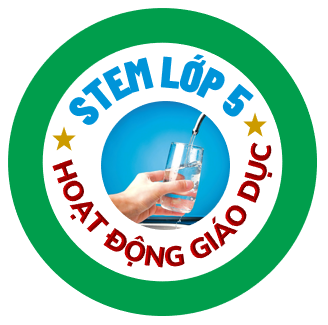 Thực hiện giải pháp lọc nước sạch
Cả nhóm thực hiện giải pháp lọc nước sạch từ nước bẩn theo 
phương án đã thống nhất
[Speaker Notes: GV cho các nhóm trình bày giải pháp đã đưa ra ở bài trước]
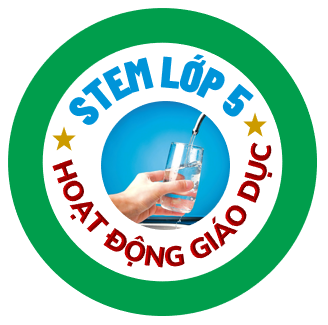 Thực hiện giải pháp lọc nước sạch
Video
[Speaker Notes: Cho HS xem video hướng dẫn, gợi ý]
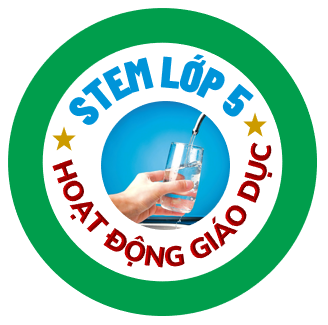 Thực hiện giải pháp lọc nước sạch
Gợi ý giải pháp lọc nước
[Speaker Notes: Yêu cầu HS đối chiếu giải pháp của nhóm với video hướng dẫn. HS tự đánh giá giải pháp của mình.]
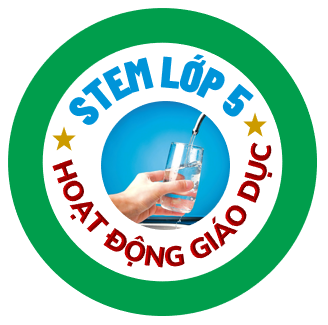 Thực hiện giải pháp lọc nước sạch
Một số nguyên vật liệu thường dùng để lọc nước
Cát mịn
Cát vàng
Sỏi to
Sỏi nhỏ
Than hoạt tính
Vải sợi
[Speaker Notes: Giới thiệu về các nguyên liệu cần dùng trong bộ lọc này]
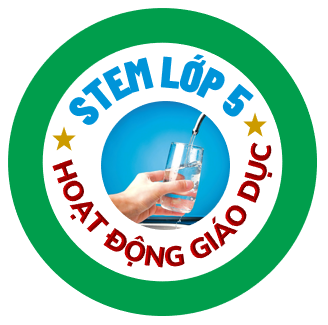 Thực hiện giải pháp lọc nước sạch
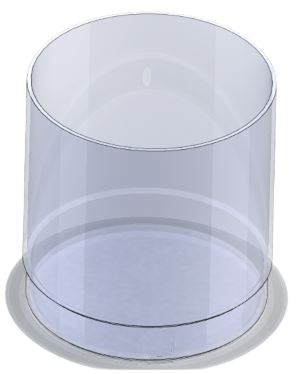 Bước 1
Dùng cốc nhựa trong suốt làm thân bộ lọc
Tạo khay chứa các lớp lọc
Đục nhiều lỗ nhỏ ở đáy cốc
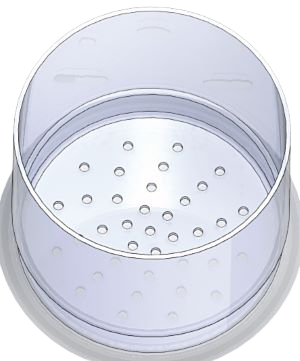 Số lượng: 4 cốc
[Speaker Notes: Giới thiệu tác dụng của giá lọc]
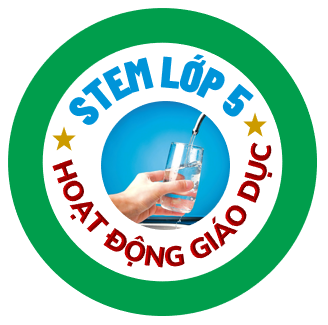 Thực hiện giải pháp lọc nước sạch
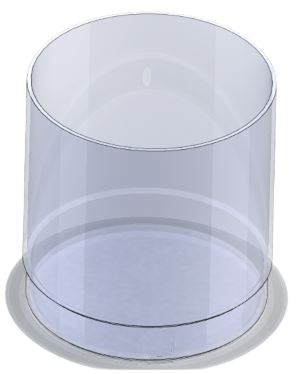 Bước 1
Cốc nhựa dùng làm khay đáy bộ lọc có đáy kín
Tạo khay chứa các lớp lọc
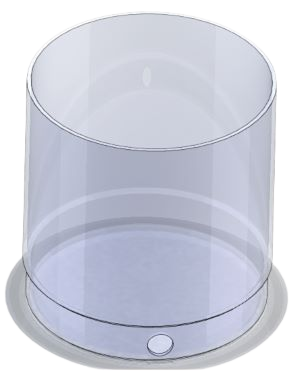 Đục 1 lỗ trên thành sát đáy
Số lượng: 1 cốc
[Speaker Notes: Giới thiệu tác dụng của khay đáy]
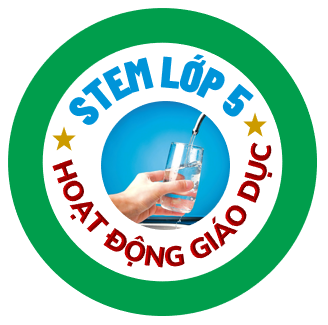 Thực hiện giải pháp lọc nước sạch
Số lượng: 2 tấm
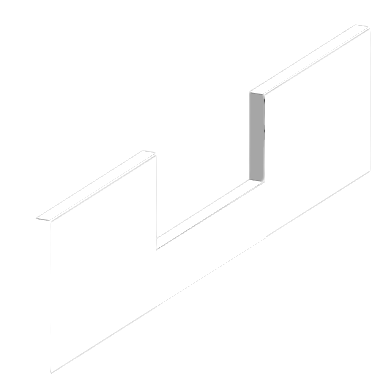 Bước 2
Dùng gỗ, nhựa hoặc bìa cứng (carton)
Tạo giá đỡ bộ lọc
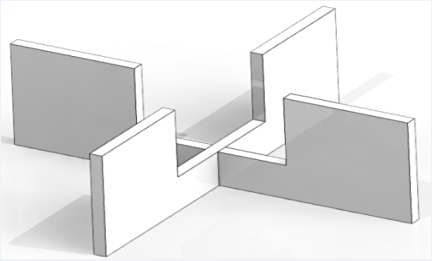 Lồng 2 tấm đỡ vào nhau
[Speaker Notes: Hướng dẫn cụ thể cách tạo ra tấm đỡ]
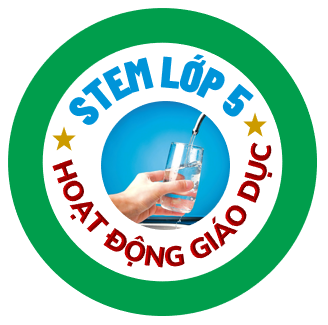 Thực hiện giải pháp lọc nước sạch
Đặt tấm bìa khoét lỗ bằng 
đường kính đáy cốc lên 2 tấm đỡ
Bước 2
Tạo giá đỡ bộ lọc
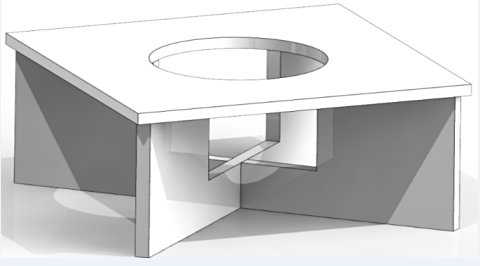 Giá đỡ
[Speaker Notes: Hướng dẫn cụ thể cách tạo ra tấm mặt của giá đỡ]
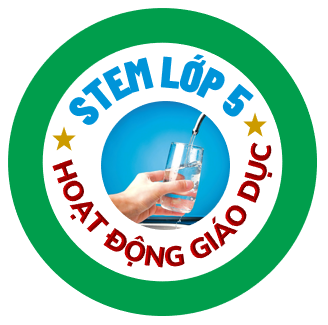 Thực hiện giải pháp lọc nước sạch
Đặt khay đáy bộ lọc vào giá đỡ
Bước 3
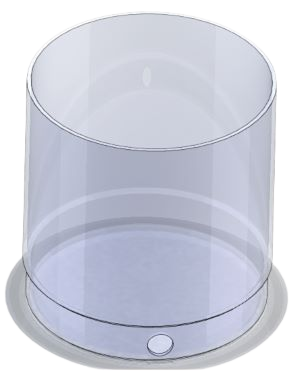 Tạo ống nước sạch ra
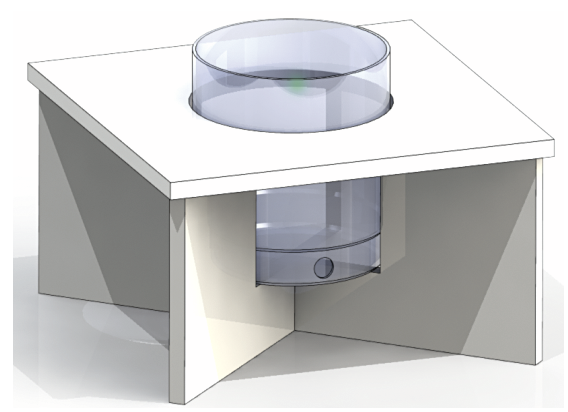 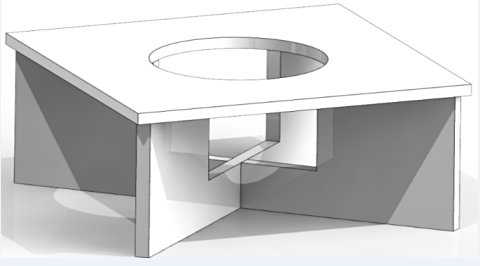 [Speaker Notes: Hướng dẫn cách thực hiện]
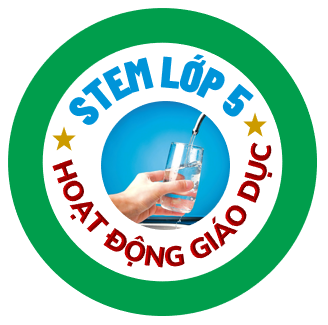 Thực hiện giải pháp lọc nước sạch
Bảo đảm van không chạm vào giá đỡ và vặn chặt, tránh rỉ nước
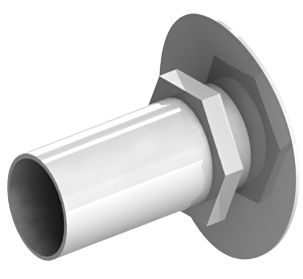 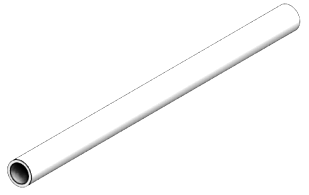 Bước 3
Tạo ống nước sạch ra
Dùng van nước và ống lắp vào vị trí cho nước ra ở đáy bộ lọc
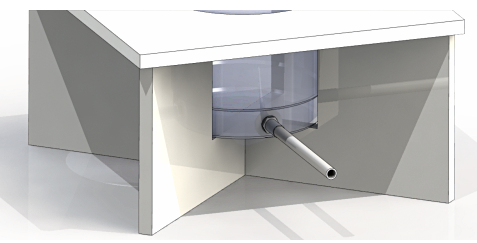 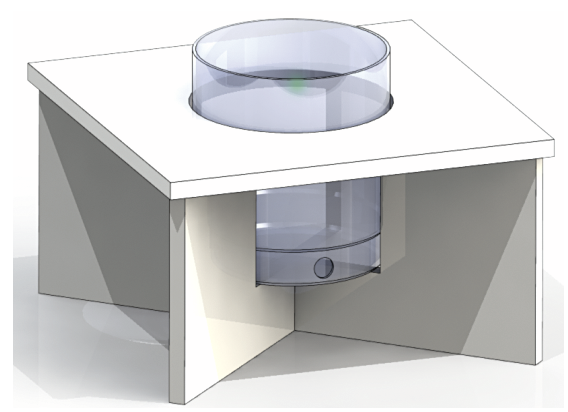 [Speaker Notes: Hướng dẫn cách thực hiện]
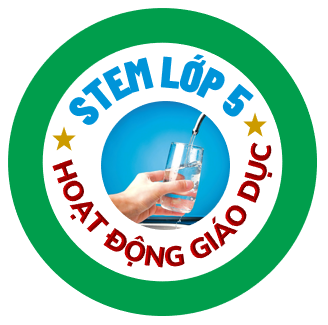 Thực hiện giải pháp lọc nước sạch
Bước 4
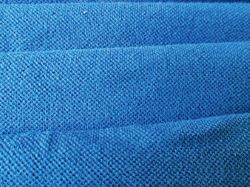 Ở đáy mỗi giá lọc, đặt một lớp vải lên trên
Tạo các lớp lọc
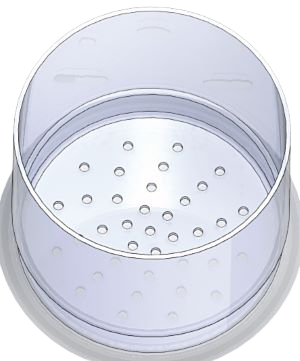 [Speaker Notes: Hướng dẫn cách thực hiện]
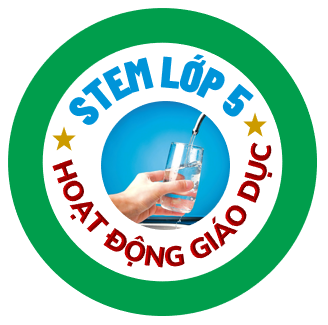 Thực hiện giải pháp lọc nước sạch
Bước 4
Đổ đều các nguyên vật liệu lọc lên từng giá lọc
Tạo các lớp lọc
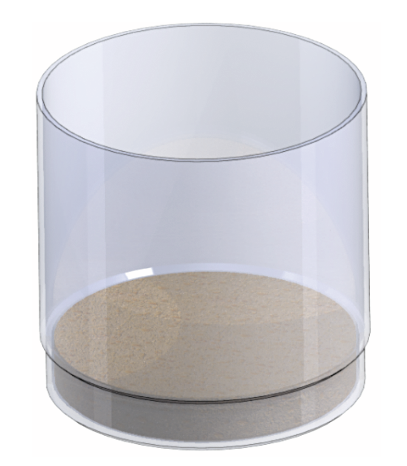 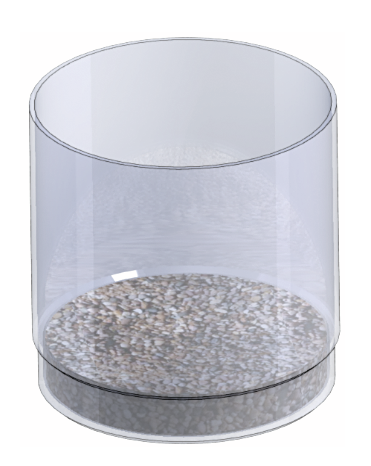 Cốc sỏi
Cốc cát
[Speaker Notes: GV lấy ví dụ 2 cốc này, tương tự cách làm cho 2 cốc sau]
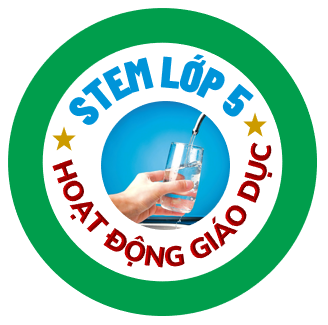 Thực hiện giải pháp lọc nước sạch
Với khay đáy bộ lọc, không trải lớp vải lên mà chỉ sử dụng sỏi to
Bước 4
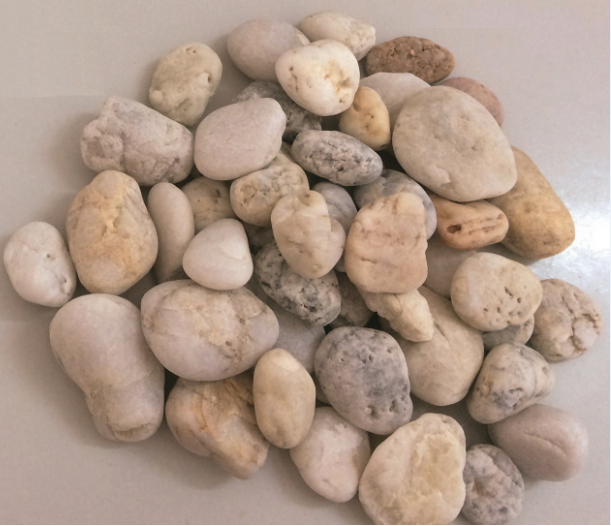 Tạo các lớp lọc
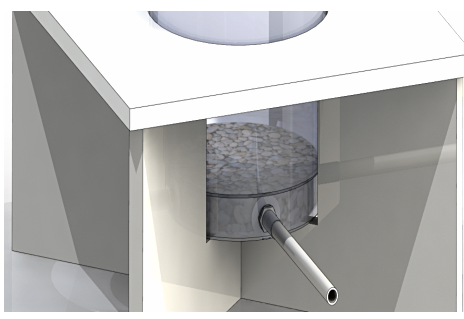 [Speaker Notes: Hướng dẫn cách thực hiện. Tác dụng của sỏi to: tạo khe hở giúp lắp đặt ống dẫn nước]
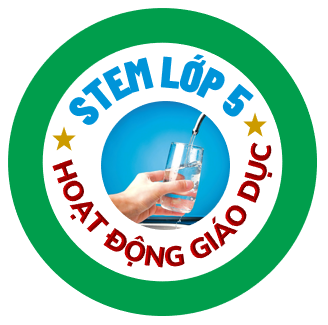 Thực hiện giải pháp lọc nước sạch
Đặt các lớp lọc từ dưới lên trên theo thứ tự lần lượt là: sỏi nhỏ, cát vàng, than, cát mịn.
Bước 5
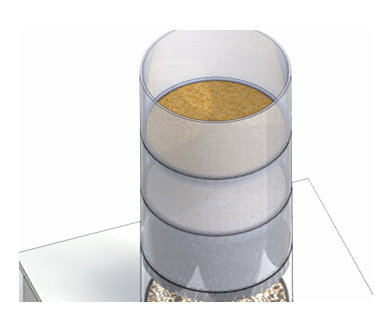 Lắp các lớp lọc
[Speaker Notes: Hướng dẫn cách thực hiện]
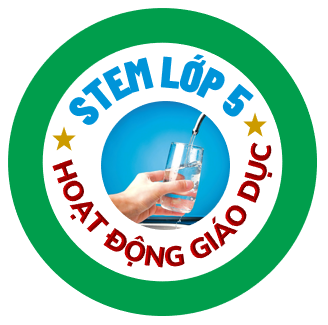 Thực hiện giải pháp lọc nước sạch
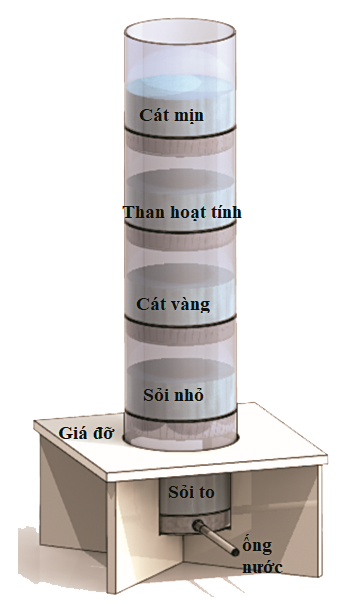 Đặt các lớp lọc từ dưới lên trên theo thứ tự lần lượt là: sỏi nhỏ, cát vàng, than, cát mịn.
Bước 5
Lắp các lớp lọc
[Speaker Notes: Nhắc lại từng thành phần, khối lượng của hệ thống lọc]
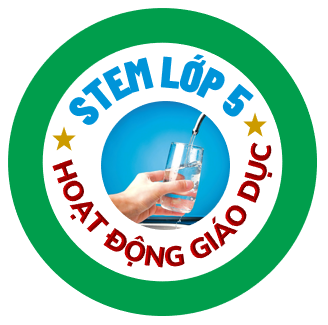 Bài tập về nhà
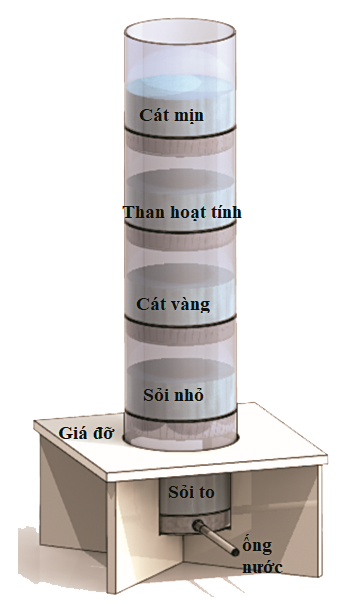 Hoàn thành hệ thống lọc nước của nhóm
[Speaker Notes: Giao bài tập cho HS hoàn thiện]
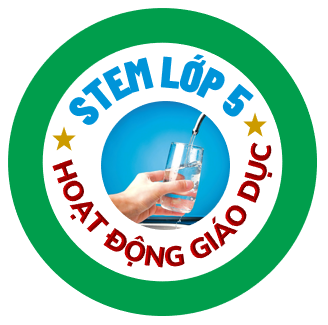 CHỦ ĐỀ 3
Tiết 4
LỌC NƯỚC
VÀ 
KIỂM TRA
LỌC NƯỚC SẠCH
[Speaker Notes: GV giới thiệu về bài học]
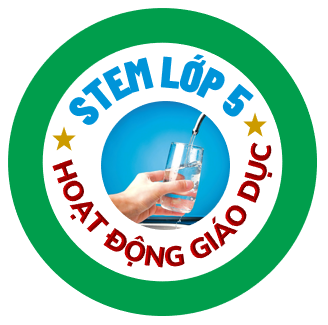 ÔN TẬP KIẾN THỨC
CÂU HỎI 1
Nước sạch có giới hạn chỉ số pH trong khoảng nào?
B. 6,5 – 8,5
A. 6,5 – 8,0
D. 6,0 – 8,0
C. 6,0 – 8,5
[Speaker Notes: Bấm chuột vào phương án. Phương án đúng ô đáp án chuyển màu đỏ, sai màu cam. Sau đó GV giải thích thêm]
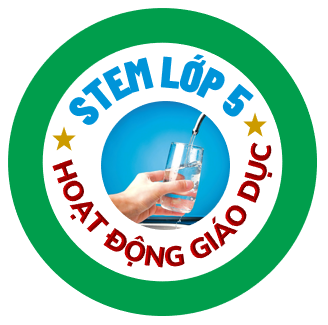 ÔN TẬP KIẾN THỨC
CÂU HỎI 2
Đâu là nguyên nhân gây ra ô nhiễm nước?
3
2
1
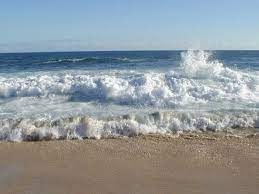 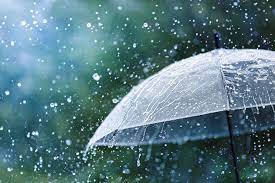 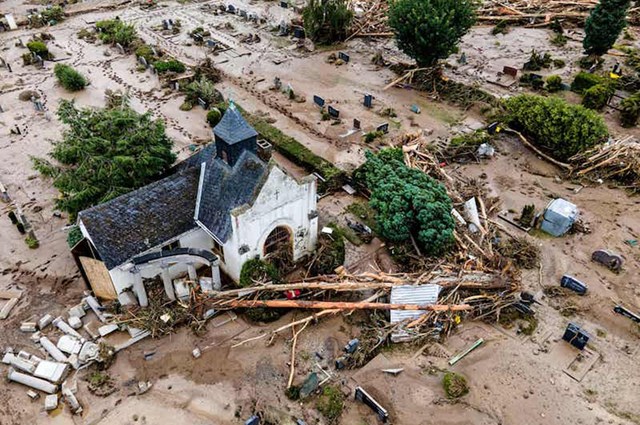 B. Mưa
A. Lũ lụt
C. Thủy triều lên
[Speaker Notes: Bấm chuột vào phương án. Phương án đúng ô đáp án chuyển màu đỏ, sai màu cam. Sau đó GV giải thích thêm]
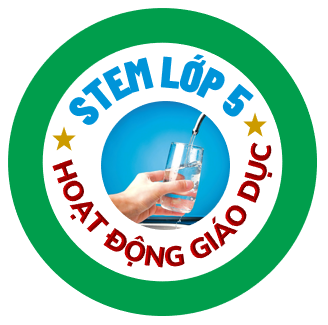 ÔN TẬP KIẾN THỨC
CÂU HỎI 3
Kể tên các lớp lọc nước trong bể lọc?
Các lớp lọc nước gồm: cát mịn, than hoạt tính, cát hạt to, sỏi nhỏ và sỏi to
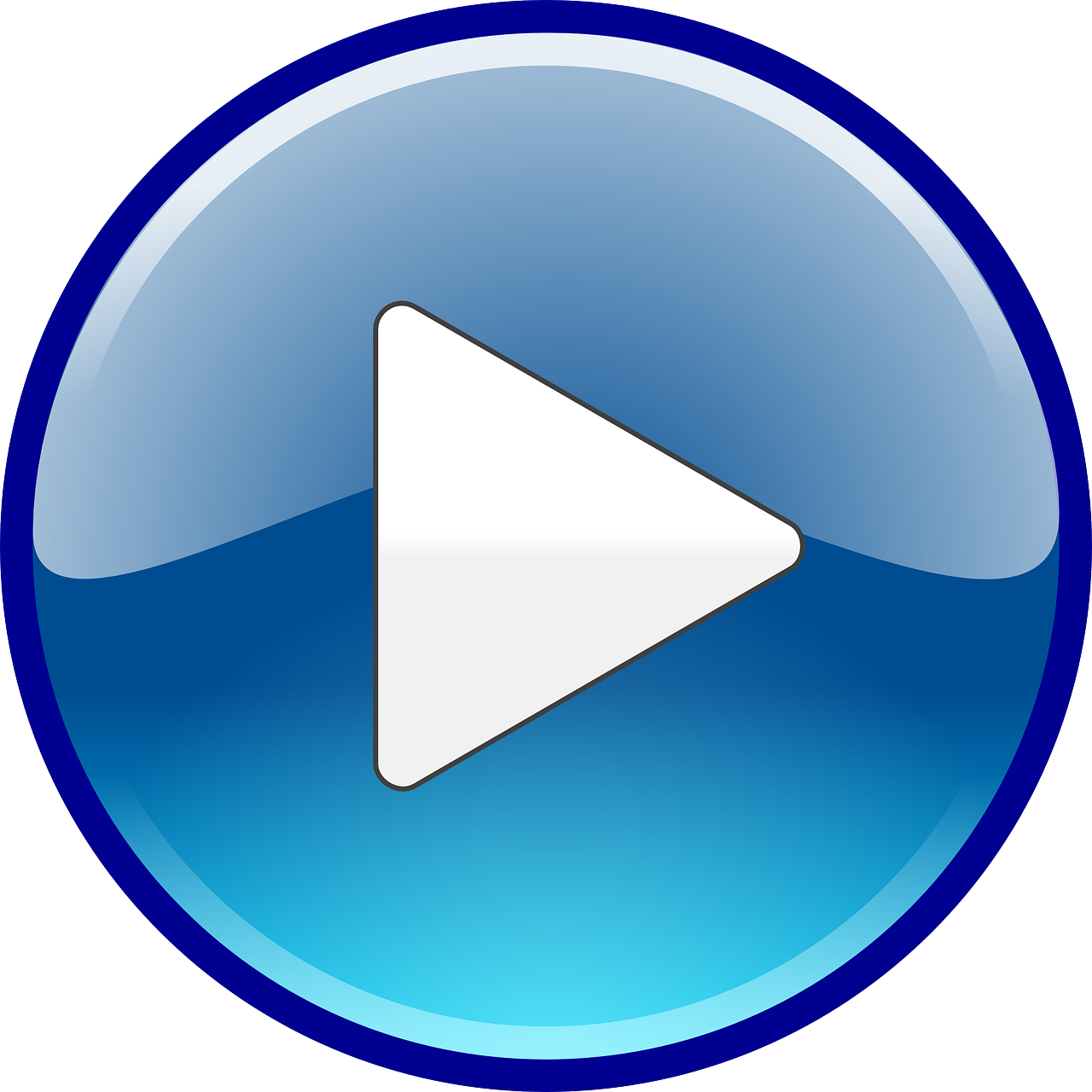 ĐÁP ÁN
[Speaker Notes: Bấm chuột vào nút Đáp án]
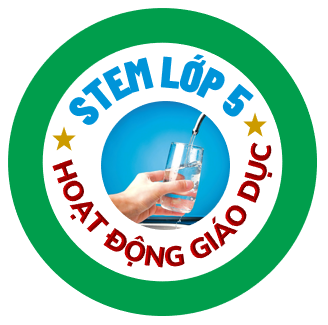 ÔN TẬP KIẾN THỨC
CÂU HỎI 4
Quy chuẩn kĩ thuật Quốc gia về chất lượng nước sinh hoạt do Bộ Y tế ban hành ngày 17/6/2009 là gì?
A. QCVN 02:2010/BYT
B. QCVN 02:2009/BYT
C. TCVN 02:2009/BYT
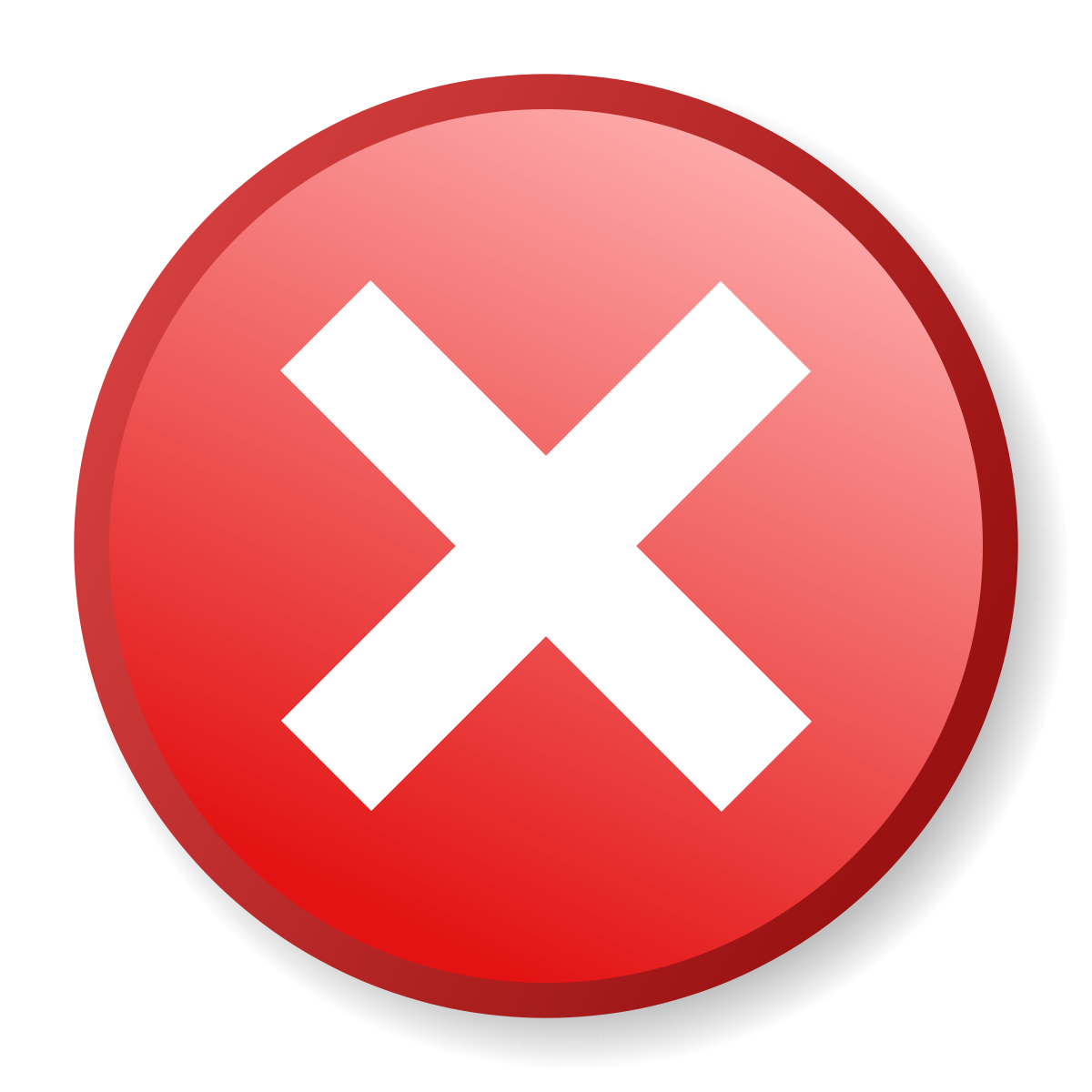 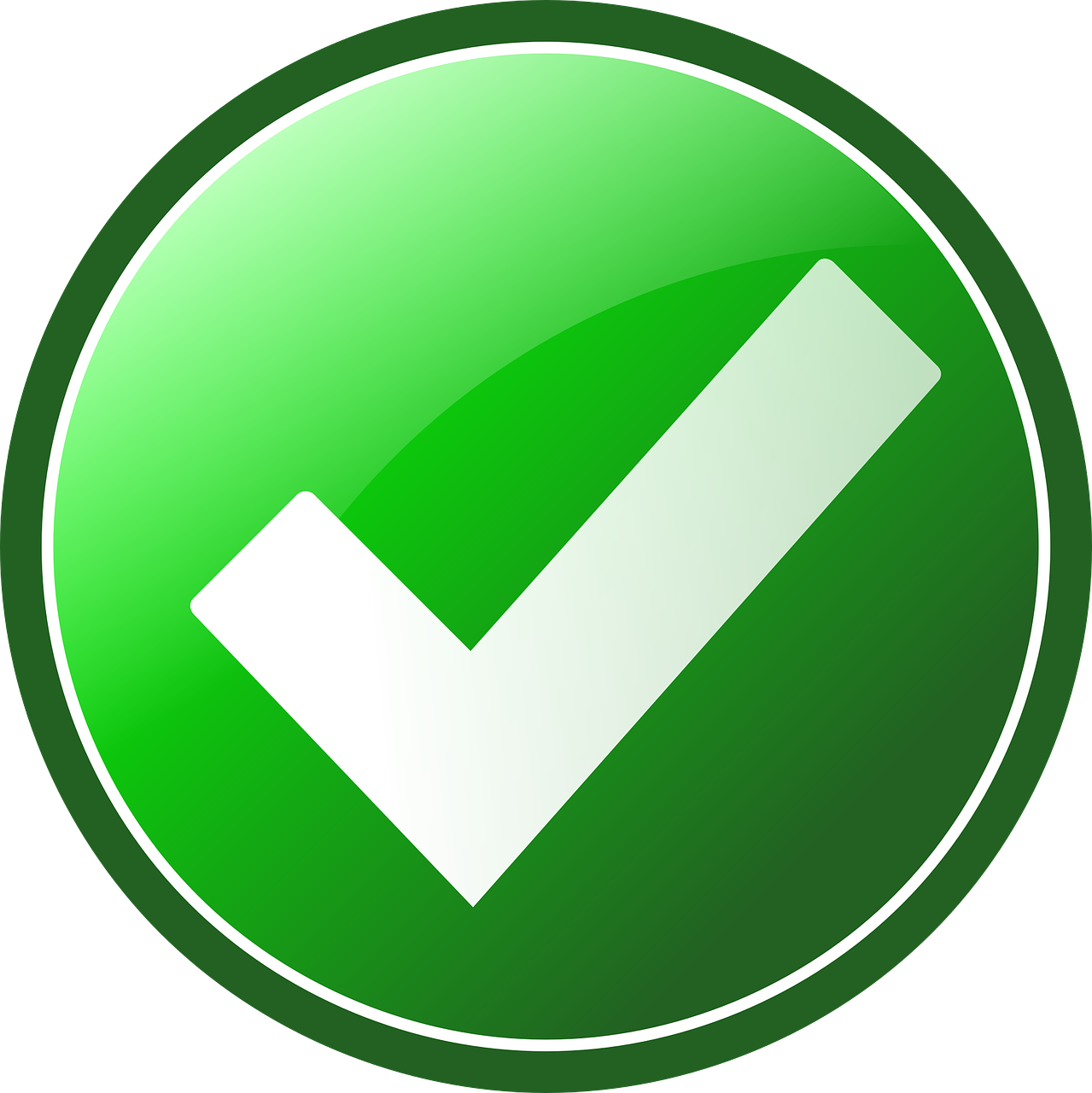 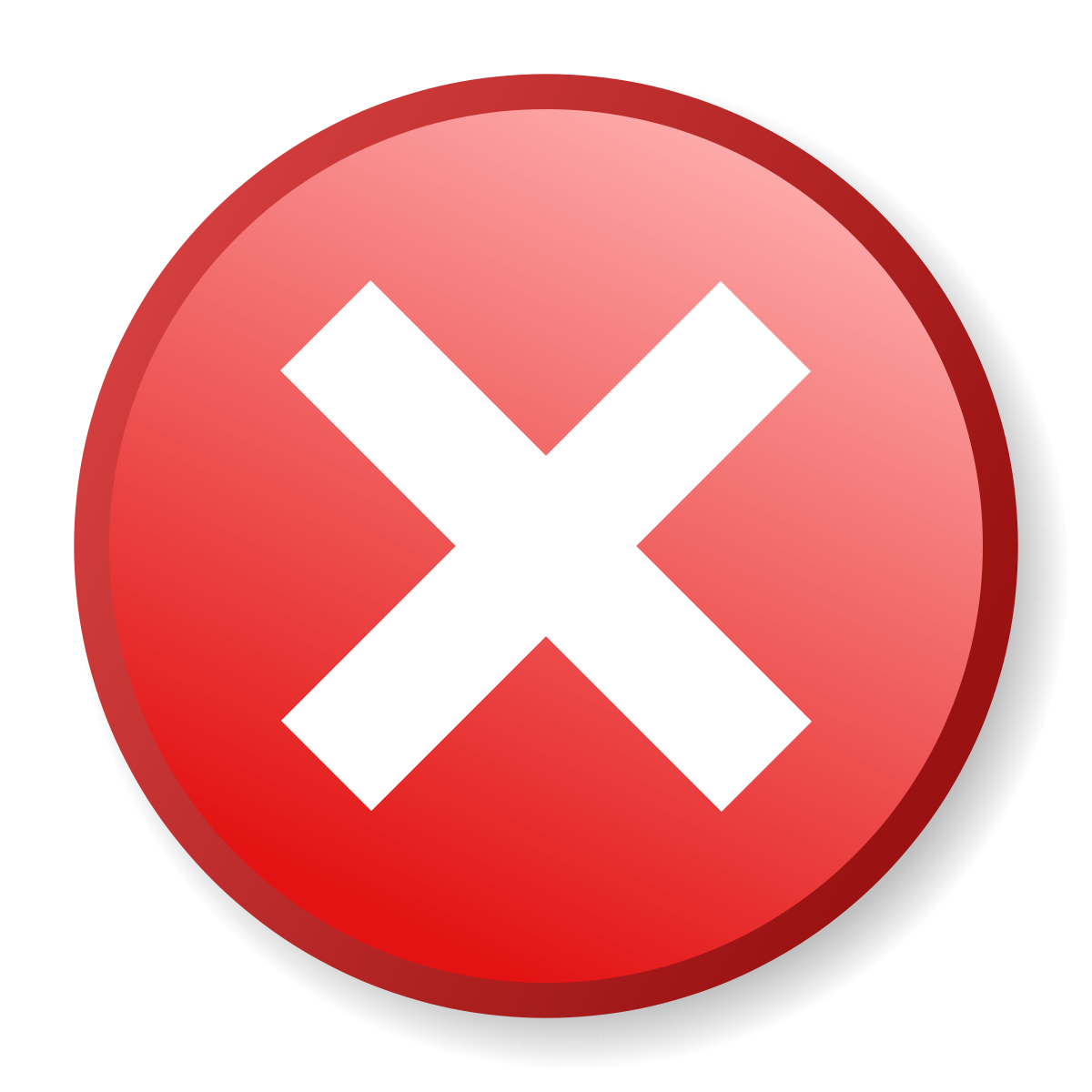 [Speaker Notes: Bấm chuột vào phương án. Phương án đúng ô đáp án chuyển màu đỏ, sai màu cam.]
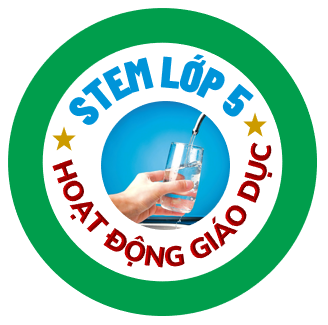 Lọc nước và kiểm tra chất lượng nước lọc
Video
[Speaker Notes: Cho HS xem video hướng dẫn, gợi ý]
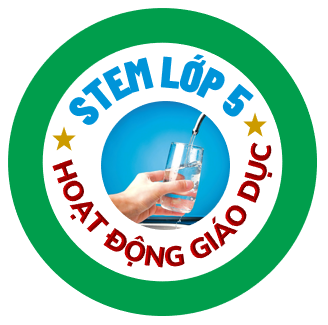 Bước 1
Thực hiện giải pháp lọc nước sạch
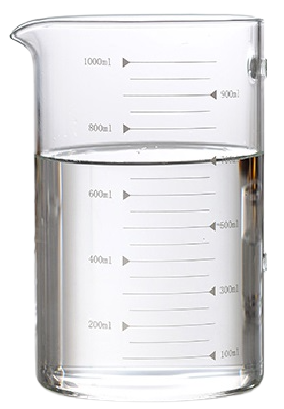 Tạo 
nước bẩn
500ml nước sạch
Pha chút muối và ít bụi phấn hoặc đất để được nước bẩn
Muối, đất
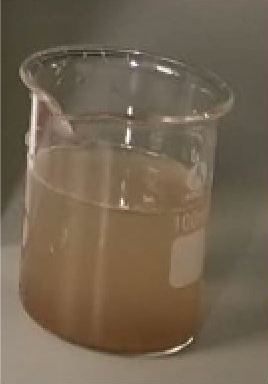 Nước bẩn
[Speaker Notes: Có thể sử dụng các nguyên liệu có sẵn xung quanh để tạo nước bẩn]
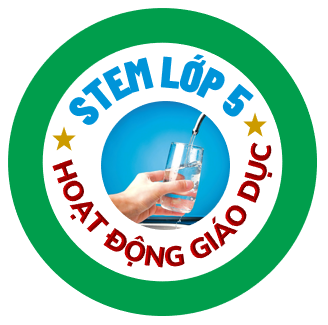 Bước 2
Thực hiện giải pháp lọc nước sạch
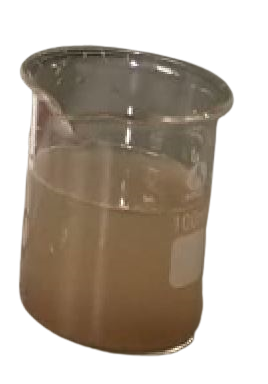 Lọc nước
Nước bẩn
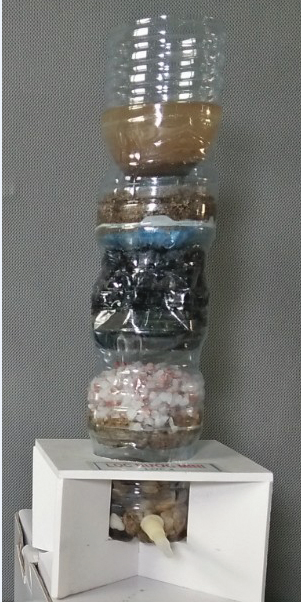 Đổ khoảng 2/3 lượng nước bẩn vào bộ lọc
Bộ lọc
[Speaker Notes: GV có thể nói thêm vì sao chỉ đổ 2/3 lượng nước vào bình lọc? 1/3 lượng nước để làm gì]
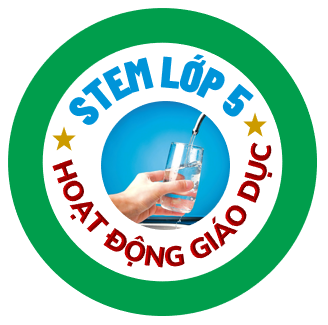 Bước 2
Thực hiện giải pháp lọc nước sạch
Nước bẩn
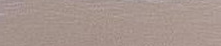 Lọc nước
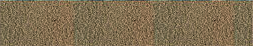 Cát mịn
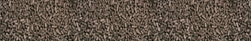 Than hoạt tính
Quá trình lọc nước
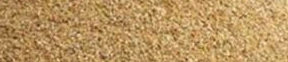 Cát vàng
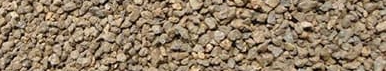 Sỏi nhỏ
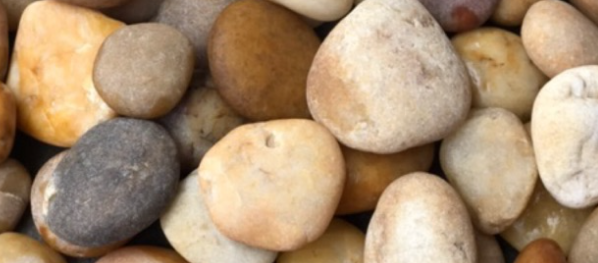 Sỏi to
[Speaker Notes: Nêu quá trình nước được lọc qua các lớp lọc]
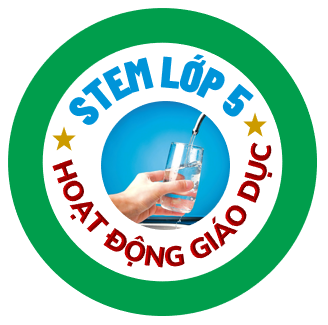 Bước 2
Thực hiện giải pháp lọc nước sạch
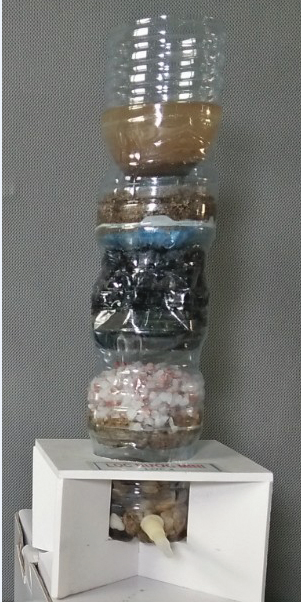 Bộ lọc
Lọc nước
Sử dụng cốc sạch hứng nước ở đầu ống nước sạch ra của bộ lọc nước
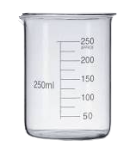 Nước lọc
[Speaker Notes: Giới thiệu sơ lược nước lọc được qua bộ lọc]
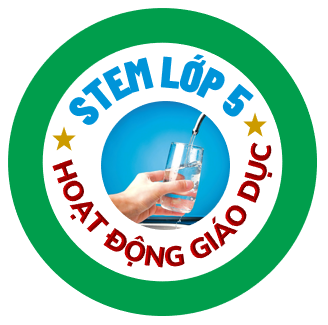 Thực hiện giải pháp lọc nước sạch
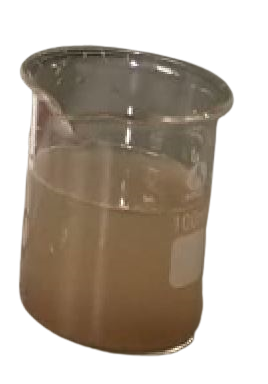 Em hãy quan sát và đánh giá 2 cốc nước bằng mắt thường
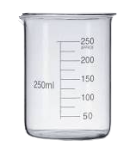 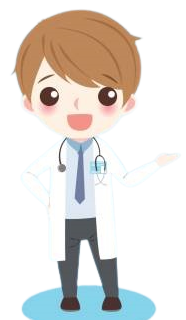 Nước bẩn
Nước lọc
[Speaker Notes: Hướng dẫn HS cách quan sát và đánh giá theo tiêu chí nào]
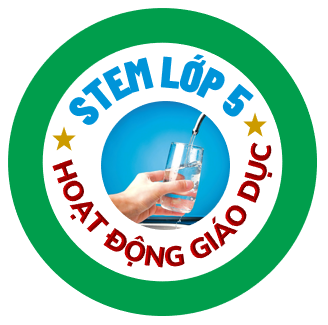 Thực hiện giải pháp lọc nước sạch
Chất lượng của nước trước khi lọc, sau khi lọc và yêu cầu của nước sạch
Em ghi lại các đánh giá của mình vào Bảng 2 trang 49 nhé
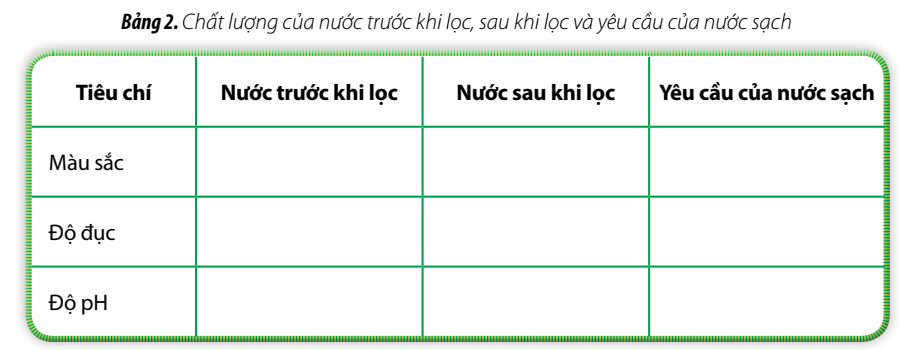 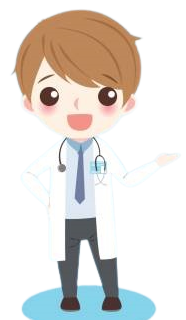 [Speaker Notes: Hướng dẫn điền số liệu vào bảng 2 trang 49]
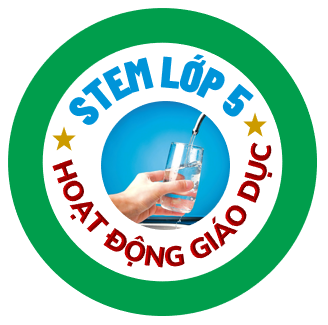 Bài tập về nhà
Thực hành lọc nước bằng hệ thống lọc của nhóm
Quan sát và ghi lại các đánh giá nước trước và sau khi lọc
Chuẩn bị: 02 lọ cuvet
03 mẫu dung dịch có pH chuẩn là 4,01; 7,01 và 10,01
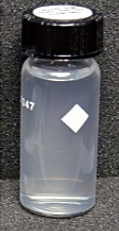 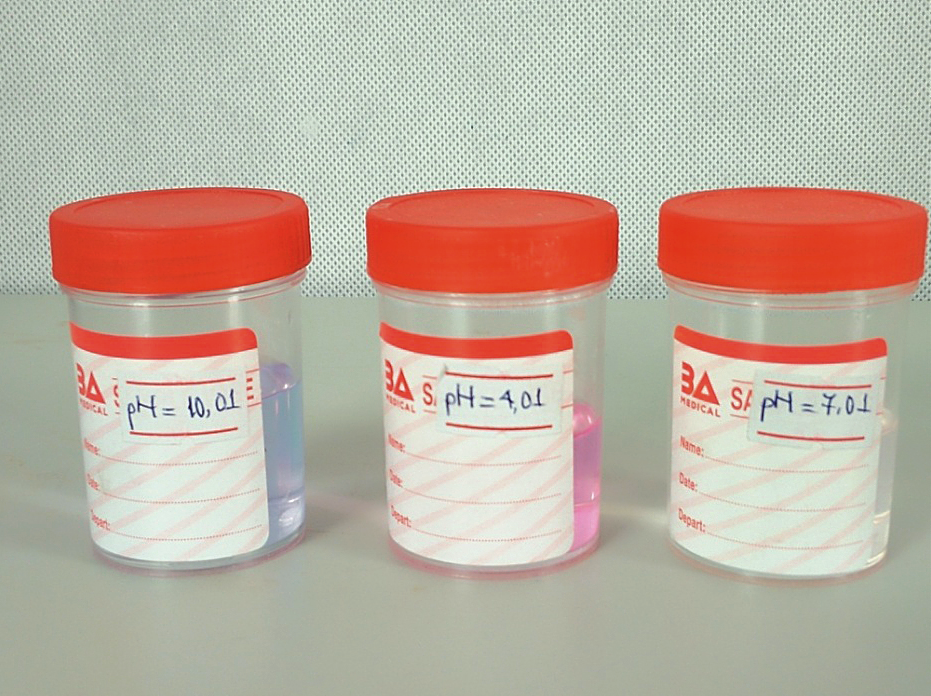 03 mẫu dung dịch pH
Lọ cuvet
[Speaker Notes: GV giao bài tập về nhà, chuẩn bị cho bài học sau]
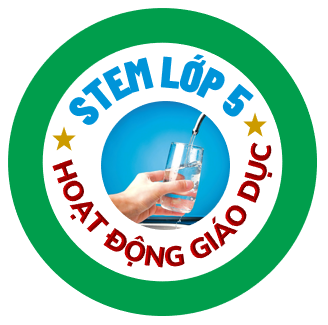 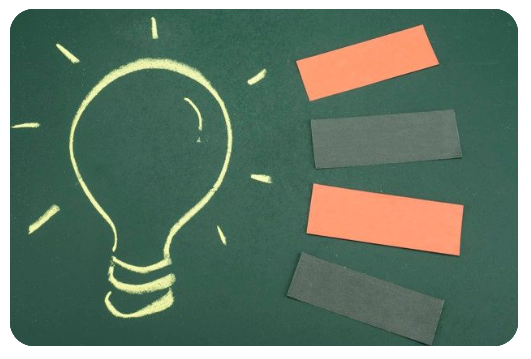 TẠM BIỆT CÁC EM
[Speaker Notes: Chào tạm biệt các bạn nhỏ và hẹn gặp lại trong bài học tới.]